4
當稱謝進入他的門、當讚美進入他的院．當感謝他、稱頌他的名。
 
5
因為耶和華本為善．他的慈愛、存到永遠、他的信實、直到萬代。
歌罗西书1：20 既然藉著他在十字架上所流的血、成

就了和平、便藉著他叫萬有、無論是地

上的、天上的、都與自己和好了。
约14：7，我留下平安給你們、我將我的平安

賜給你們．我所賜的、不像世人所賜的．你

們心裡不要憂愁、也不要膽怯。
西3：15，又要叫基督的平安在你们心里作主,你们也为此蒙召，归为一体,
且要存感谢的心。
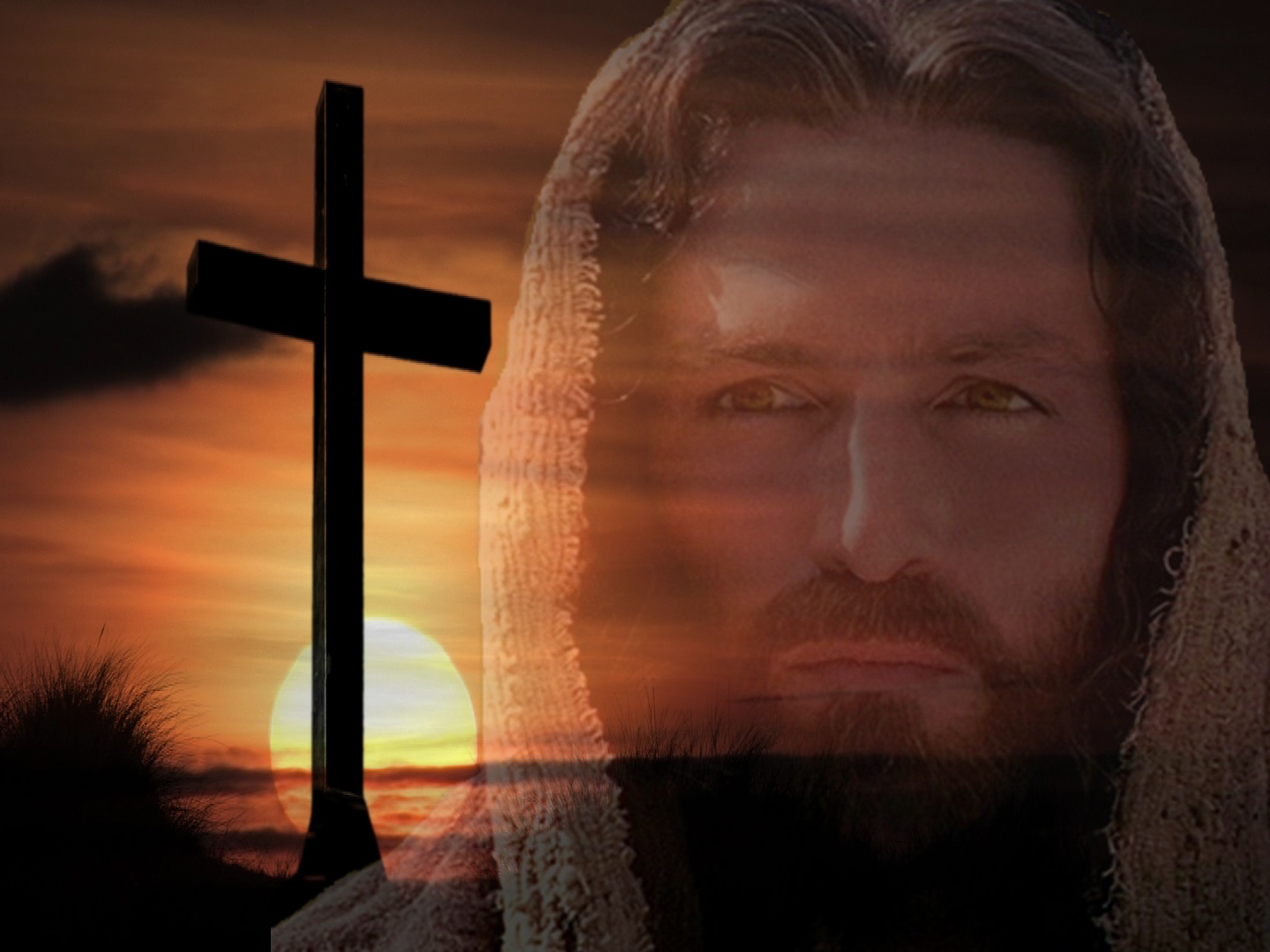 《爱，我愿意》

十字架上的光芒   温柔又慈祥 
带着主爱的力量   向着我照亮 
我的心不再隐藏   完全地摆上 
愿主爱来浇灌我   在爱中得自由释放 

我愿意降服   我愿意降服 
在祢爱的怀抱中   我愿意降服 
祢是我的主   祢是我的主 
永远在祢怀抱中 
祢是我   祢是我的主